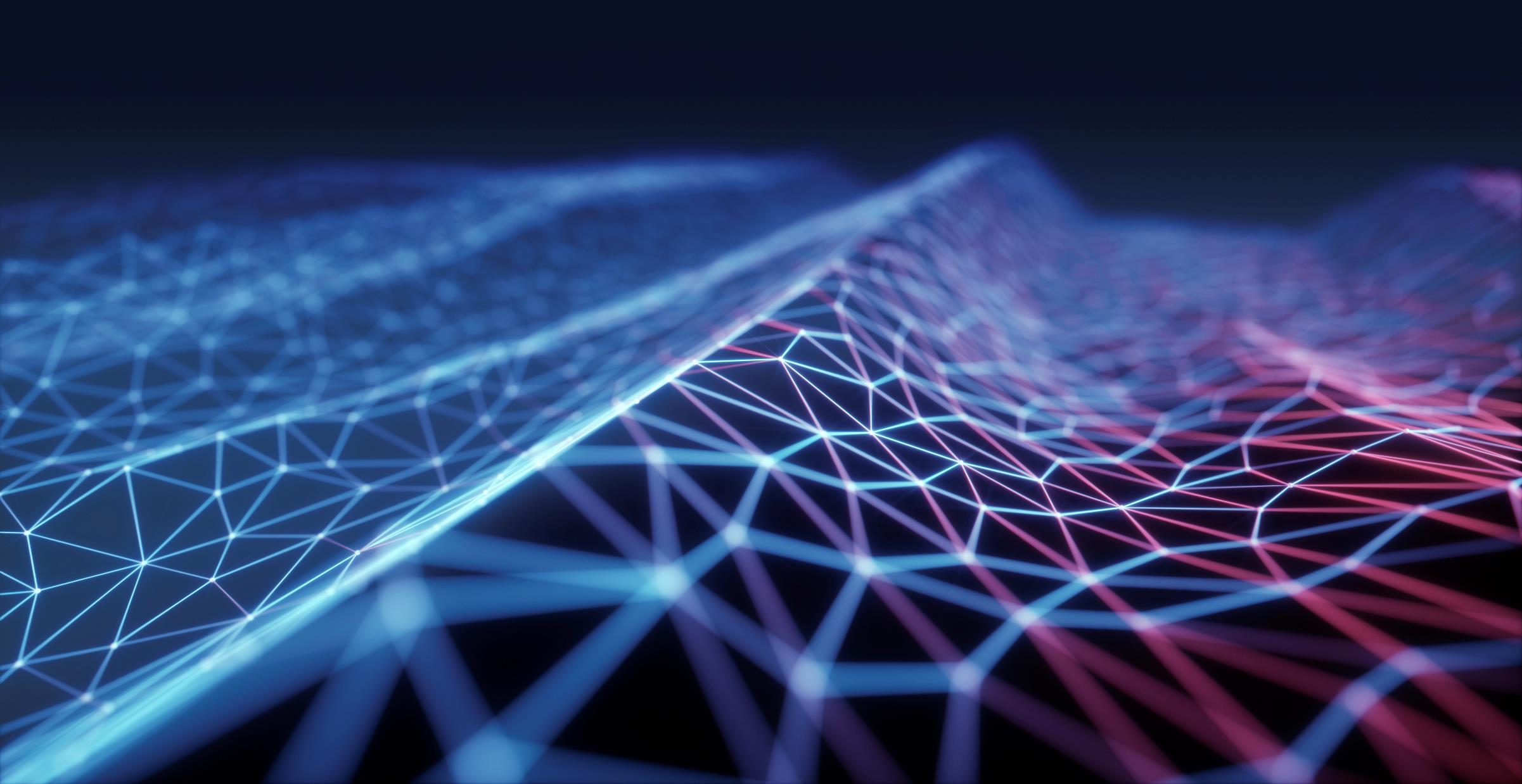 From data to complex network control of airline flight delays
Long guo
setup
The complex network that generated by massive data sets is hard to control. It needs a formal definition for its network dynamics to control such network.
To show how to use a new framework to delineate network dynamics via implementing a new framework to a complex and practical example, which is the passenger airline networks of the United States, and try to control its flight delays, which are the most common failures in these networks.
Previous works
Agent-based model
Predictive models
Statistical analysis
Probabilistic model
Operational research
Machine learning
Methods—Overview
Two main component:
Model of the dynamic of flight delays
Method for defining an optimal control strategy for dynamic of flight delays
Method—flight delay networks
Figure 1A: Flowchart of the framework for flight delay mitigation.
Figure 1B: Sample graph of a circular route and the pie shows the fixed cost of renting a sample aircraft.
Figure 1C: shows the scheduled time of flights, with and without control of the actual times of flights.
Method—Data-driven dynamics
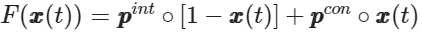 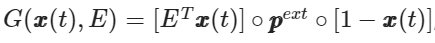 Method—Data-driven dynamics
Three most important assumption to estimate the needed probabilities:
Each record is a single event and only related to others by connection edges, regardless the time of the delay
All flights and airlines are assigned to the same time interval between the arrival of the previous flight and the departure of the next flight. After this interval expired all flights depart at the same time.
The records of flights that have same departure and arrival airport are merged.
Method—Data-driven dynamics
Method—Optimal Control of flight delay network
Method—Optimal Control of flight delay network
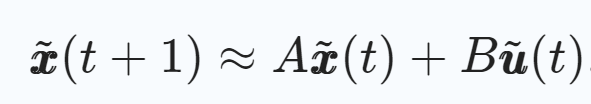 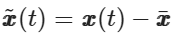 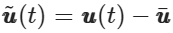 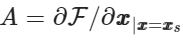 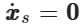 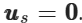 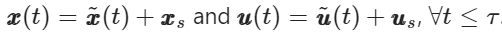 Method—Optimal Control of flight delay network
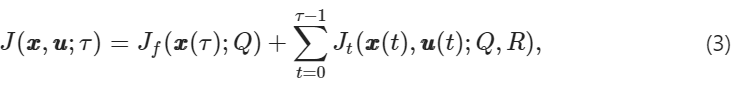 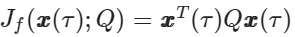 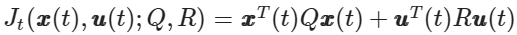 Method—Optimal Control of flight delay network
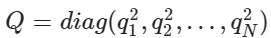 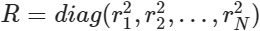 Method—Optimal Control of flight delay network
Total operating cost
Linear function for the total operating cost:
Two components:
Expected delay cost and plane renting cost
Application: quantification of the performance of the optimal control or no control strategies.
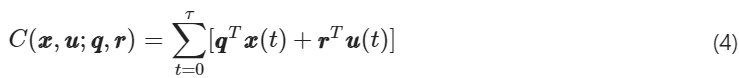 Result—Optimal control for the sample flight delay network
Realistic example of five flights of United Airlines (UA)
Figure 2 A, C are results without control, Figure 2 B, D with control
Result—Optimal control for the real airline flight delay network
Figure 3 represent the results of all 13 US domestic passenger airlines, with and without control
Result—Optimal control for the real airline flight delay network
Figure 4 A,C,E represents the reduction of delay costs on all airlines in the United States and departing from LAX and JFK by optimal control.
Fig. 4 BDF shows the relative cost reduction by LQR.
Discussion
The new framework provide a path that transit a flight delay problem into a standard model of a complex machine. So the problem becomes how to optimal drive the machine.
By applying control theory, the optimal solution is found.
Future works:
Will address related issues to make the framework more applicable in the future.
Control of coordinated delays
Design a direct solver for non-linear dynamics models
reference
Xiang Niu, Chunheng Jiang, Jianxi Gao, Gyorgy Korniss & Boleslaw K. Szymanski. From data to complex network control of airline flight delays. Nature, 2021. From data to complex network control of airline flight delays | Scientific Reports (nature.com)
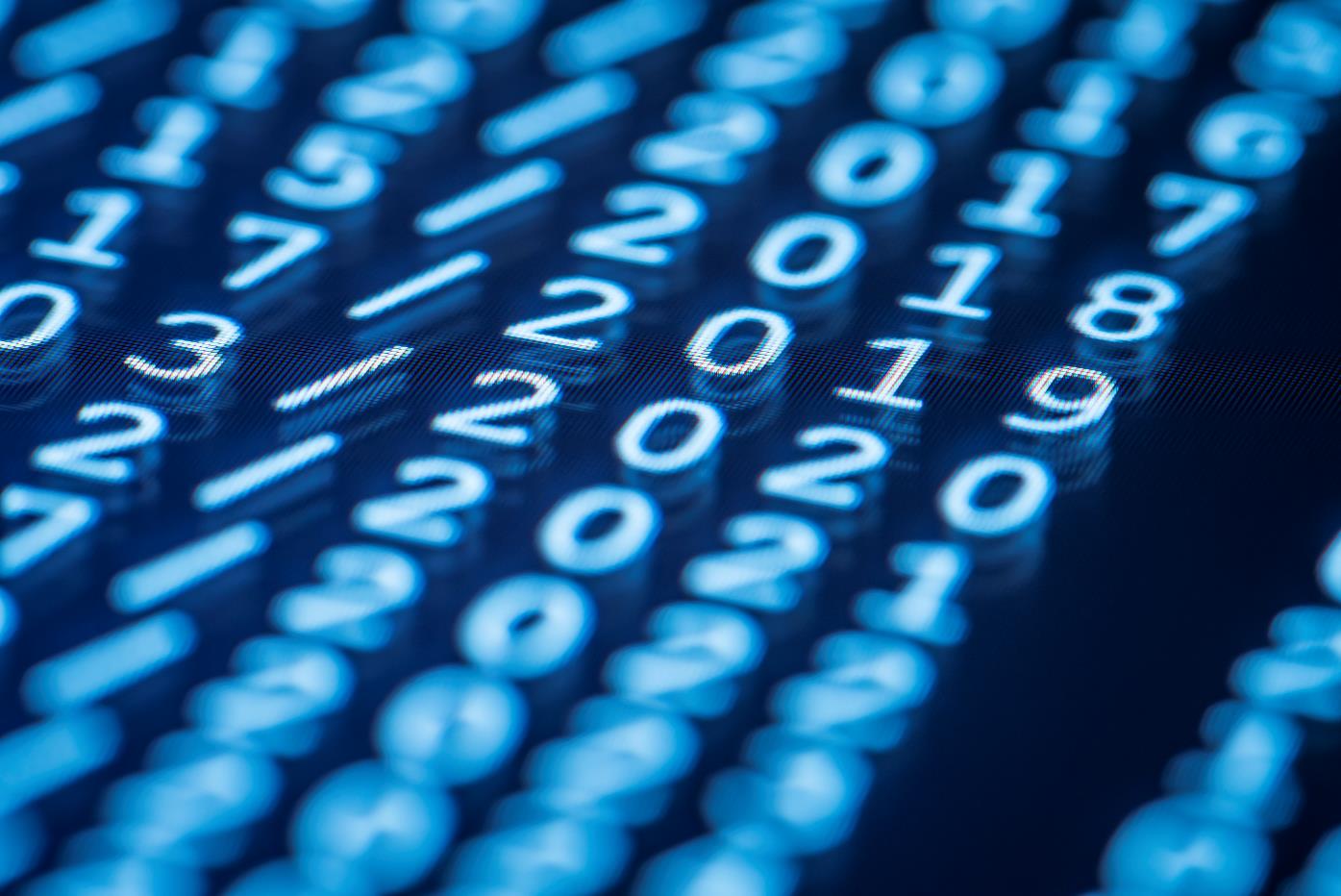 Thank you